DIGITAL MARKETINGSTRATEGY, IMPLEMENTATION AND PRACTICESeventh Edition
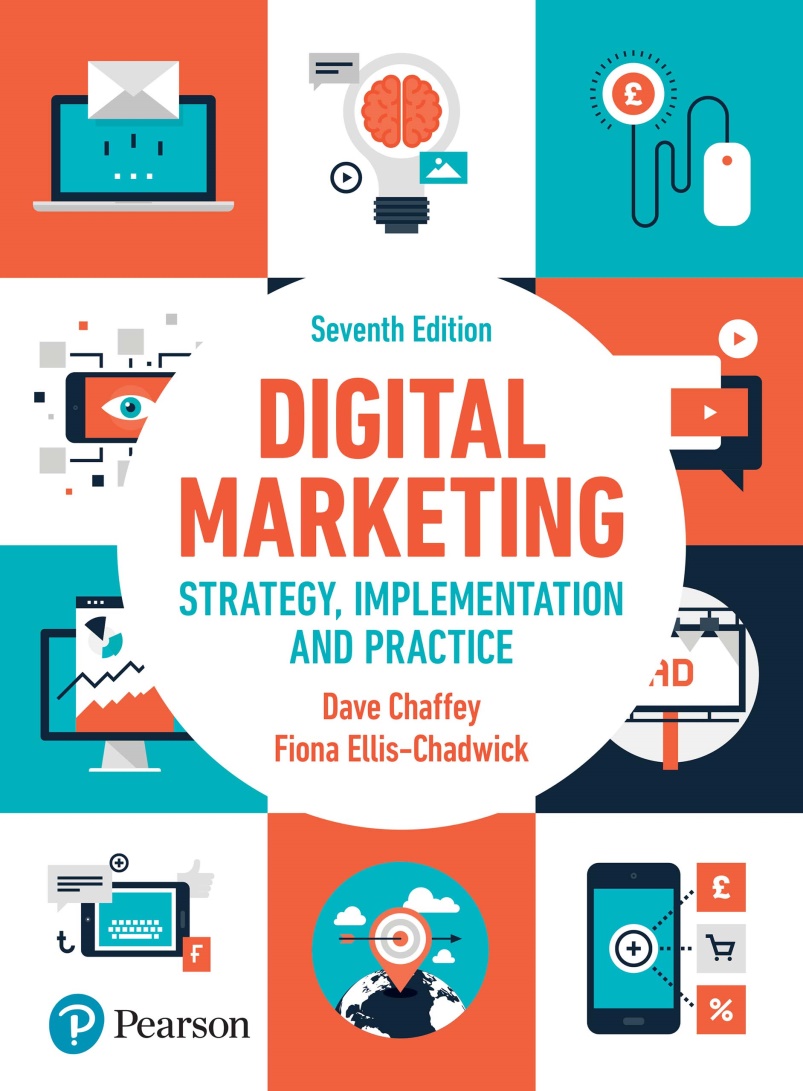 Part 2
Digital marketing strategy development
Chapter 4
Digital marketing strategy
Chapter 4 Digital Marketing Strategy
Main topics
Digital marketing strategy and channel strategy management 
Importance of integrated digital marketing strategy
How to structure a digital marketing strategy 
Competitor analysis 
Setting goals and objectives
Strategy formulation
Strategy implementation 
Assessing different digital projects
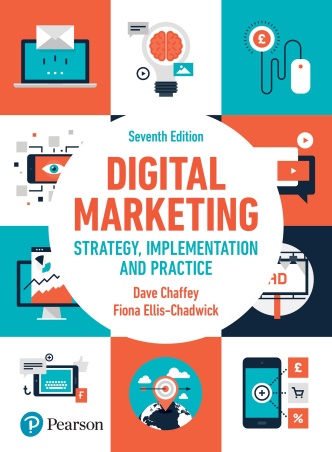 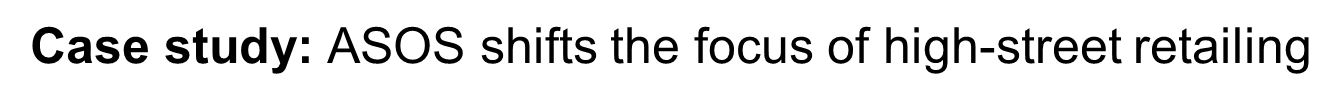 Digital marketing strategy and channel strategy management
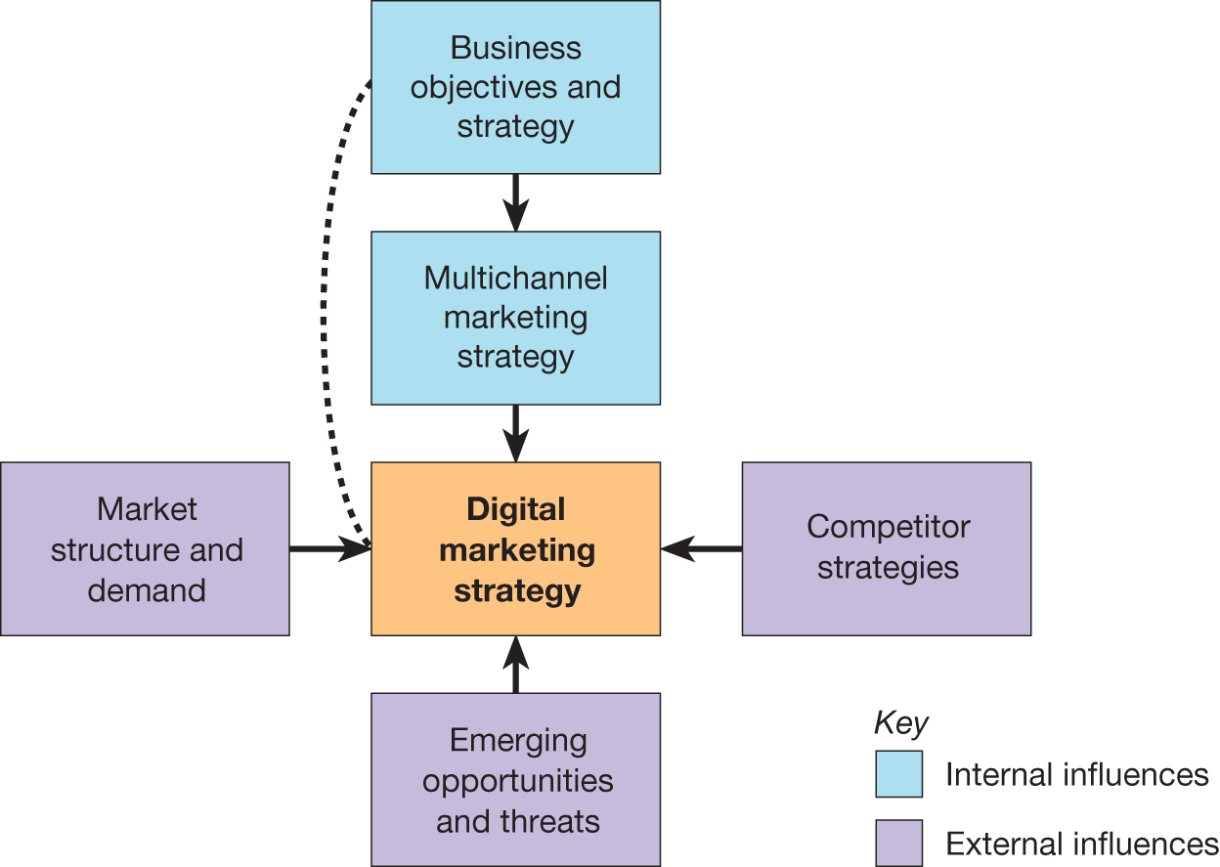 [Speaker Notes: Figure 4.1 Internal and External influences on digital marketing strategy]
Figure 4.2 Typical shopper behaviour before a town-centre shopping trip
Source: Hart et al. (2017)
Figure 4.3 Digital access duringtown-centre visit
Source: Hart et al. (2017)
Importance of integrated digital marketing strategy
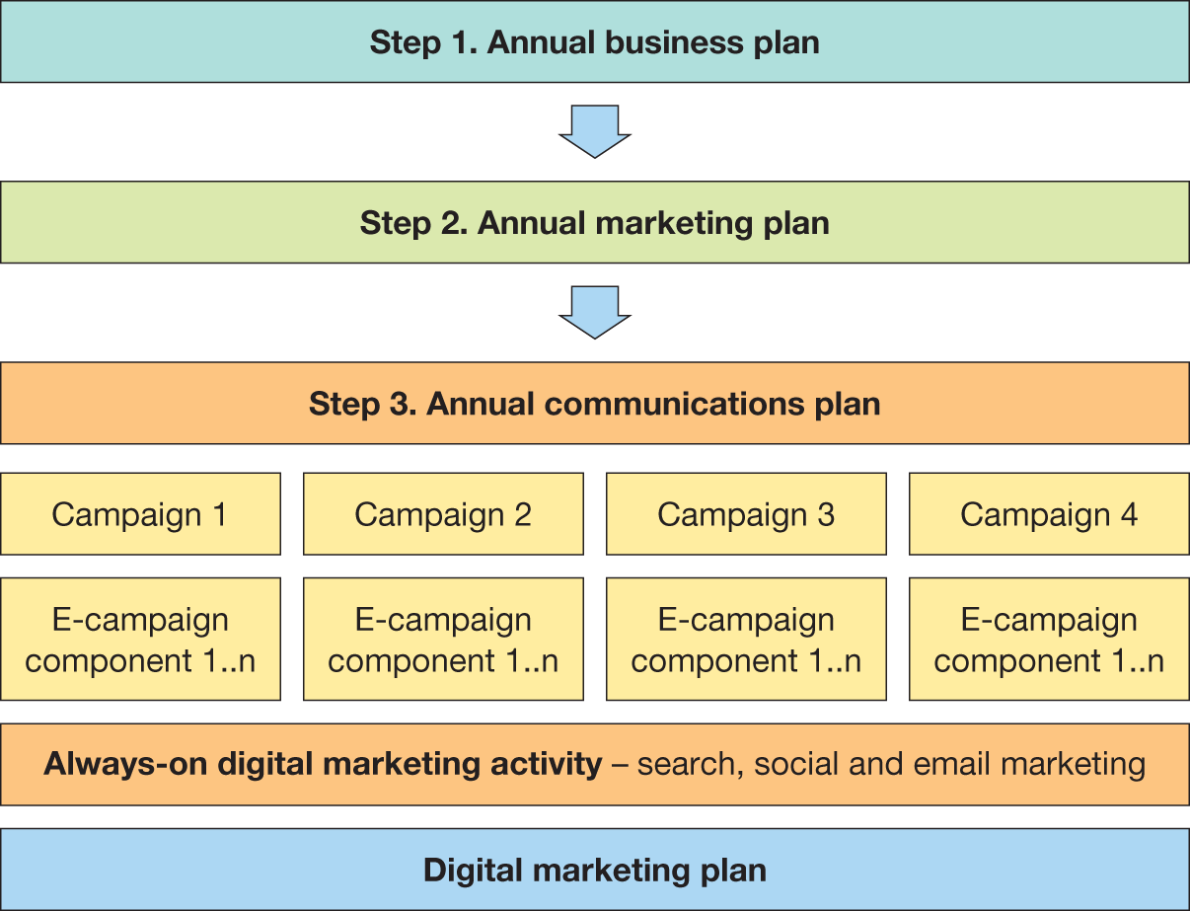 [Speaker Notes: Figure 4.4 Hierarchy of organisation plans including digital marketing plans]
Table 4.2 Digital Marketing Planning failures and solutions
Table 4.2 Digital Marketing Planning failures and solutions (Continued)
How to structure a digital marketing strategy
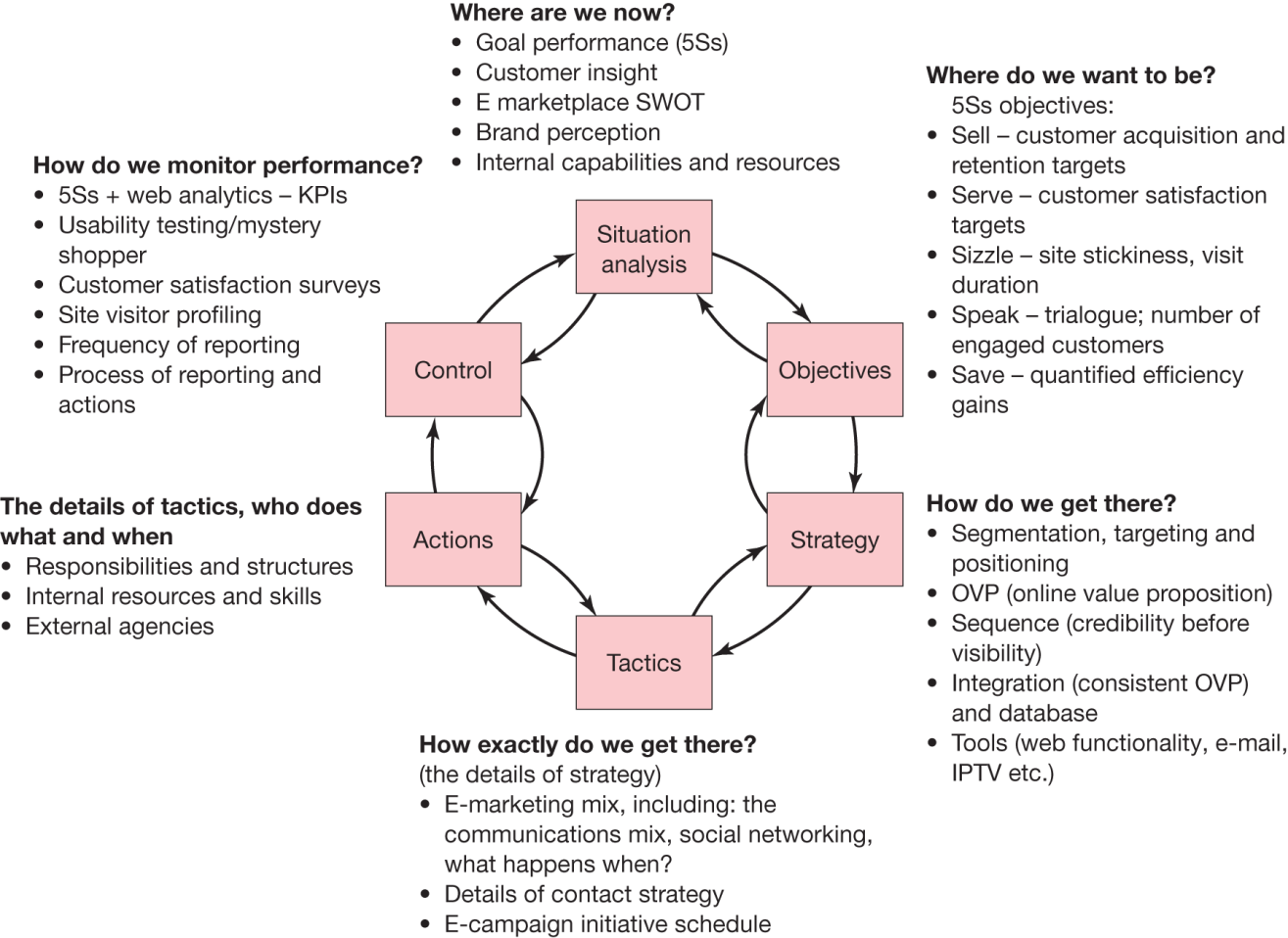 Source: Chaffey and Smith (2012)
[Speaker Notes: Figure 4.5 The SOSTAC® planning framework applied to digital marketing strategy development]
Situation Analysis
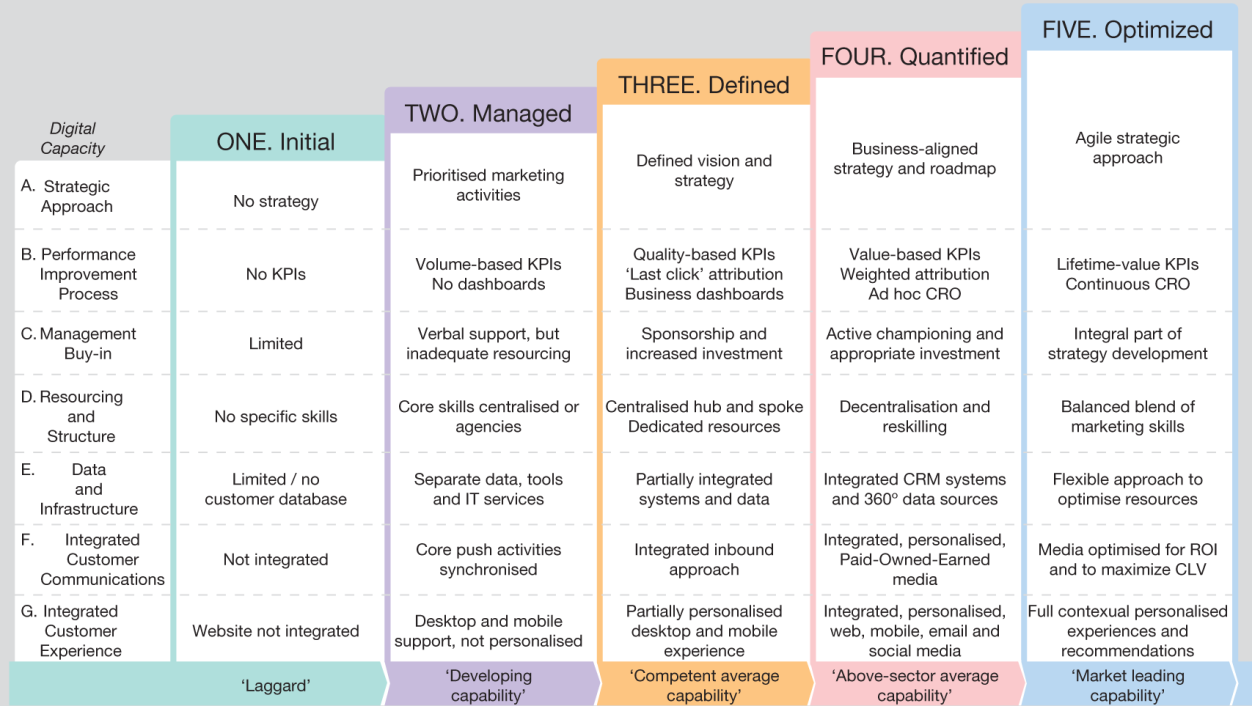 Source: Smart Insights (http://bit.ly/smartbenchmarking)
[Speaker Notes: Figure 4.6 A Digital marketing capability model]
Consumer Profiles
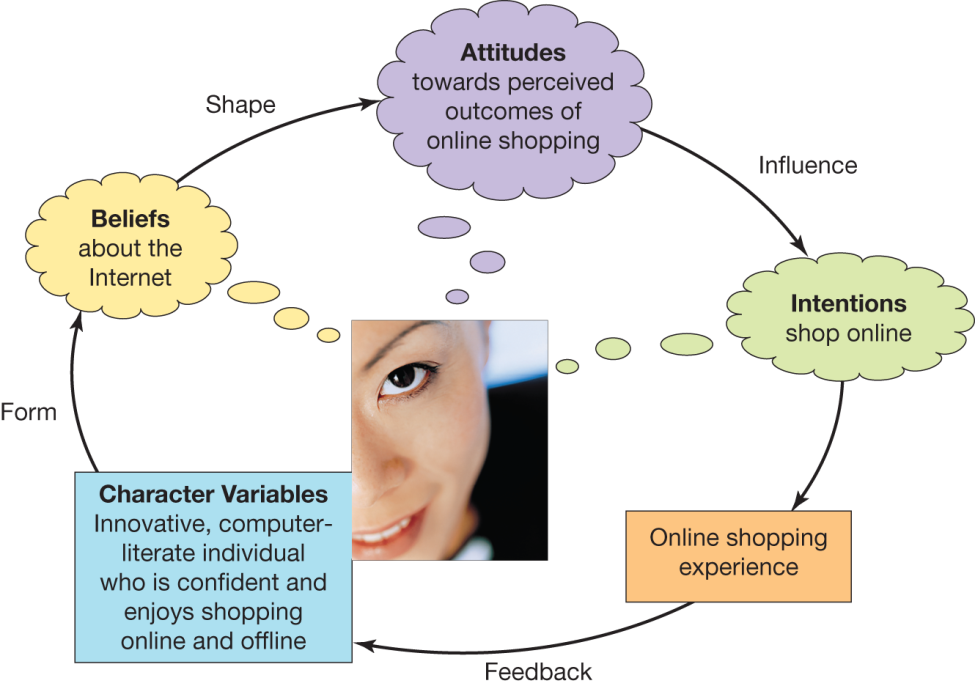 [Speaker Notes: Figure 4.7 Character variables, beliefs, attitudes and shopping intentions]
Competitor analysis
Intermediary analysis
Assessing opportunities and threats
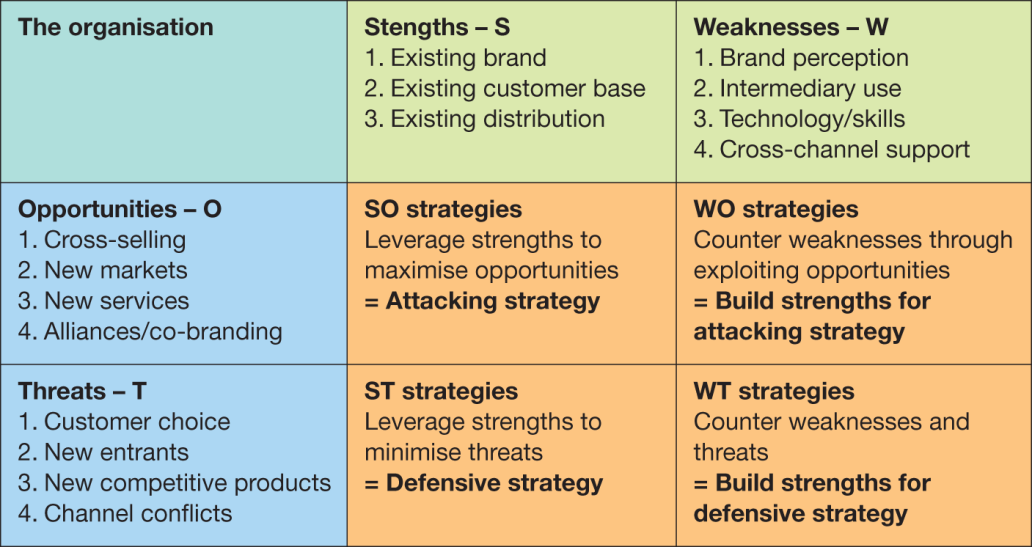 [Speaker Notes: Figure 4.8 A generic digital channel-specific SWOT analysis showing typical opportunities and threats presented by digital media]
Setting goals and objectives:
The online revenue contribution 
Setting SMART objectives
Framework for objective setting
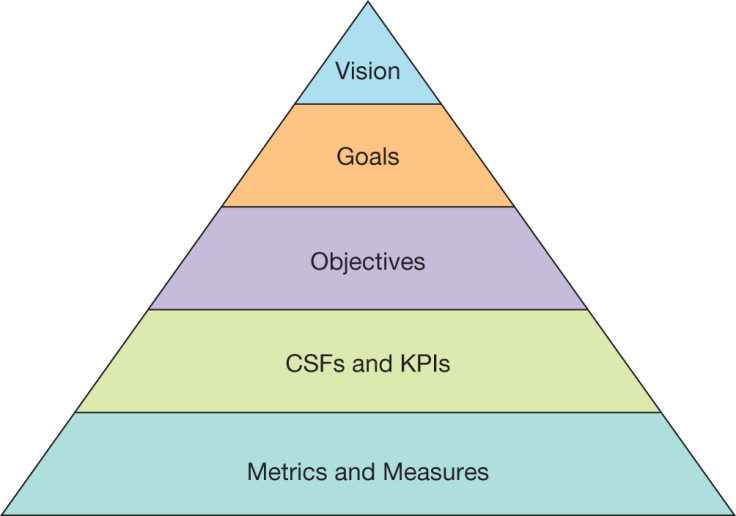 [Speaker Notes: Figure 4.10 The relationship between vision, goals, objectives and KPIs]
Strategy formulation and implementation
[Speaker Notes: Figure 4.11 Using digital channels to support different organisational growth strategies]
Key decisions in strategy development:
Market and product strategies
Business and revenue model strategies
Target marketing strategy
Positioning and differentiation
Customer engagement and social media strategy
[Speaker Notes: Figure 4.12 Dell IdeaStorm (www.ideastorm.com)]
Key decisions in strategy development:
Multichannel distribution strategy
Multichannel communication strategy
Online communication mix and budget
Organisational capabilities and governance to support digital transformation
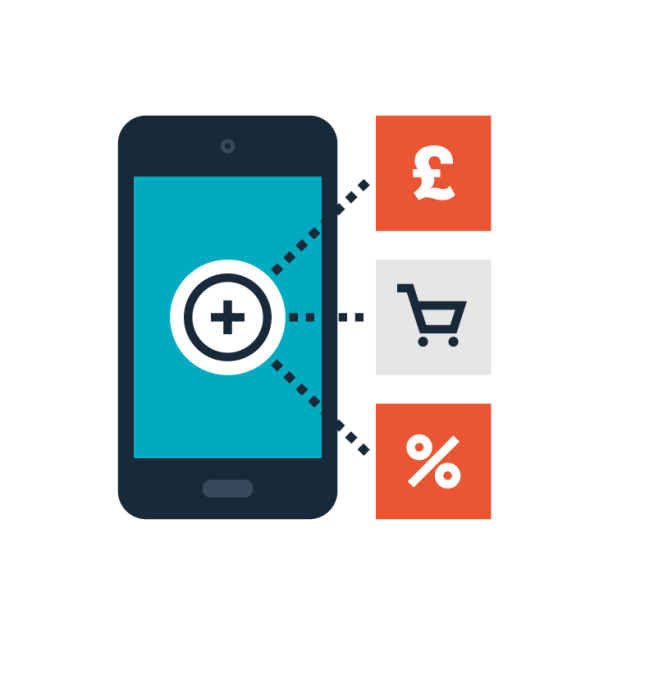 Figure 4.15 Customer lifecycle segmentation
Differential advantage
[Speaker Notes: Figure 4.16 Alternative positionings for online services]
Figure 4.17 Influences on customers of multichannel decision making
Source: adapted from Dholakia et al. (2010)
Figure 4.18 Matrix for evaluating digital marketing business investment alternatives
Figure 4.19 Influences on customers of multichannel decision making
Source: adapted from Dholakia et al. (2010)
Figure 4.20 Channel coverage map showing the company’s preferred strategy for communications
with different customer segments with different value
Assessing different digital projects
The online lifecycle management grid
Generic digital marketing strategies to achieve objectives in thegrid include: 

Online value proposition strategy 
Online targeted reach strategy 
Offline targeted reach strategy
Online sales efficiency strategy
Offline sales impact strategy
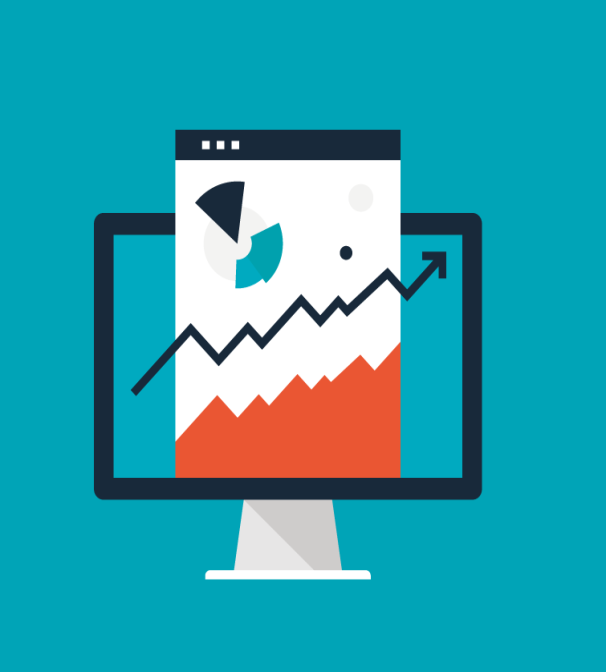 Case study 4 – ASOS shifts the focus of high street retailing
Questions:
Apply the SOSTAC model to ASOS and highlight why it has become such a successful online fashion brand
Describe how ASOS uses elements of the marketing mix as part of its digital strategy
Discuss how ASOS has used digital to develop its differentiated market position
[Speaker Notes: Figure 4.21 ASOS brand wheel]